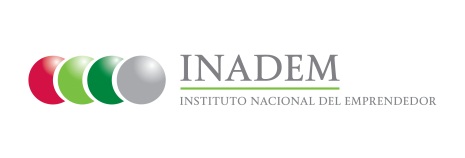 Índice multiplicador de recursos aportados a vehículos de inversión para MIPYMES
Indicador
Nivel: Actividad
Mide el número de veces en que se multiplican los recursos aportados por  los nuevos vehículos de inversión creados por el INADEM en relación con las aportaciones realizadas para su creación.
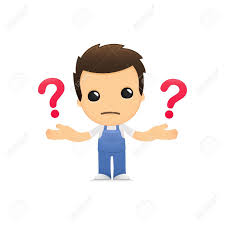 Variables para su medición
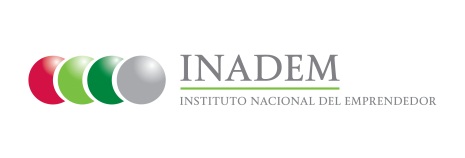 Meta 2016 y avance alcanzado
Medios de verificación

  Proyectos apoyados a través de la convocatoria 3.2 "Apoyo a fondos de capital emprendedor y empresas de alto impacto en etapa de escalamiento industrial y/o comercial"